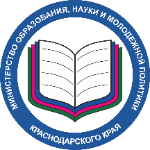 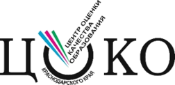 Об организации информационно-разъяснительной работы 
при подготовке и проведении итогового собеседования по русскому языку
ГКУ КК Центр оценки 
качества образования
Министерство образования, науки и молодежной политики Краснодарского края
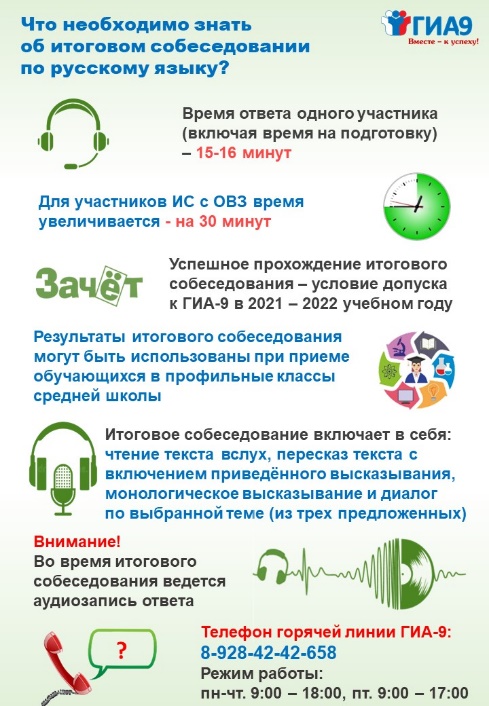 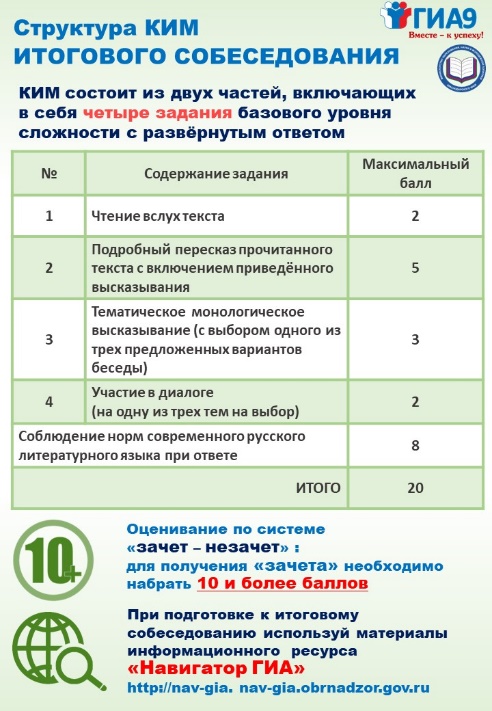 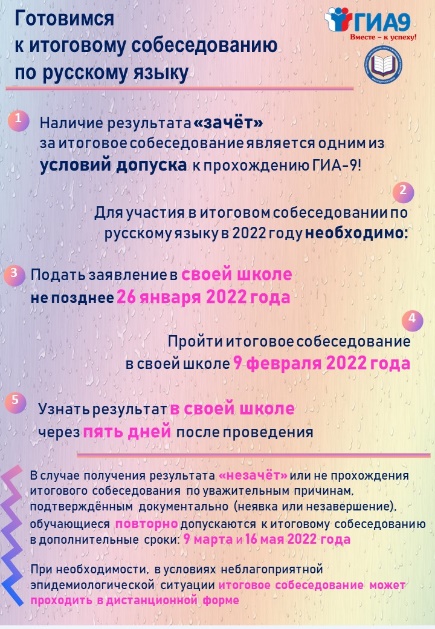 Черных Галина Владимировна,
начальник отдела в ГКУ КК ЦОКО
Документы, регламентирующие  проведение ИРР
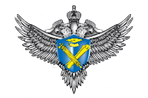 Федеральные документы
Регламентируют организацию и проведение ИРР по организации и проведению  итогового собеседования по русскому языку 
с обучающимися и их родителями (законными представителями): 

Информирование на  официальных сайтах ОИВ, учредителей (МОУО) и  образовательных организаций (ОО)

Размещение актуальных документов и материалов в разделах сайтов и своевременное их обновление

Организация работы телефонов «Горячей линии»

Размещение информации на информационных стендах в образовательных организациях 

Рассмотрение вопросов на классных часах и родительских собраниях
Порядок проведения государственной итоговой
аттестации  по образовательным программам  
основного общего образования
(утвержден приказом Министерства просвещения РФ и
 Федеральной службы по надзору в сфере образования и науки
от 07.11.2018 № 189/1513)

Рекомендации по организации и проведению
 итогового собеседования по русскому языку в 2022 году
(письмо Федеральной службы по надзору в сфере образования и науки от 30.11.2021 № 04-454)
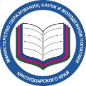 Региональные документы
Порядок проведения и проверки итогового собеседования 
по русскому языку в 9-х классах образовательных организаций
 Краснодарского края
(утвержден приказом министерства образования, науки 
и молодежной политики Краснодарского края (МОНИМП КК) 
от 26.01.2021 № 184)
Письмо МОНиМП КК «Об организации и проведении ИРР по вопросам ГИА-9 в 2022 году  (от 05.10.2021 № 47-01-13-22416/21)
Перечень документов и материалов по вопросам организации и проведения ИС  
в разделах сайтов МОУО и ОО
1. Актуальные телефоны «Горячей линии» по проведению  ИС
4. Информация:
о сроках и местах подачи заявления на участие в ИС
о сроках проведения итогового собеседования,
о сроках, местах и порядке информирования 
 о результатах ИС (в виде текста или памятки)
2.  Нормативные и инструктивные документы:
Рекомендации по организации и проведению
итогового собеседования по русскому языку в 2022 году
(письмо Федеральной службы по надзору в сфере образования и науки
от 30.11.2021 № 04-454)
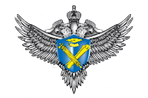 5. Информационные памятки для участников ИС
 (письмо МОНиМП КК от 25.11.2021 № 47-01-13-26630/21)
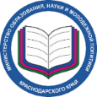 Порядок проведения и проверки итогового собеседования 
по русскому языку в 9-х классах образовательных
организаций Краснодарского края
(приказ министерства образования, науки и молодежной 
политики Краснодарского края (МОНиМП КК) от 26.01.2021 № 184)
Вся актуальная информация размещена в разделах 
ИС на официальных сайтах:
https://minobr.krasnodar.ru
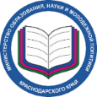 3. Форма заявления на участие в итоговом собеседовании 
     по русскому языку  и согласие на обработку персональных 
      данных
       (письмо МОНиМП КК от 03.12.2021 № 47-01-13-27411/21)
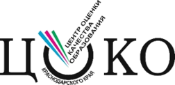 http://www.gas.kubannet.ru
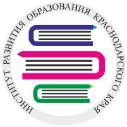 http://iro23.ru
Перечень материалов по вопросам организации и проведения ИС
 на информационных стендах в образовательных  организациях
1. Актуальные телефоны «Горячей линии» по проведению  ИС:
образовательной организации
муниципального органа управлением образования
министерства образования, науки и молодежной политики Краснодарского края - 8(928)42-42-658
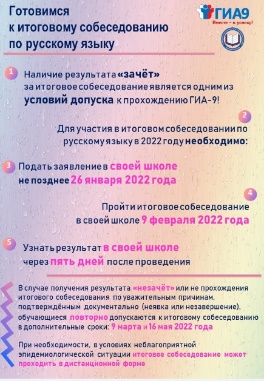 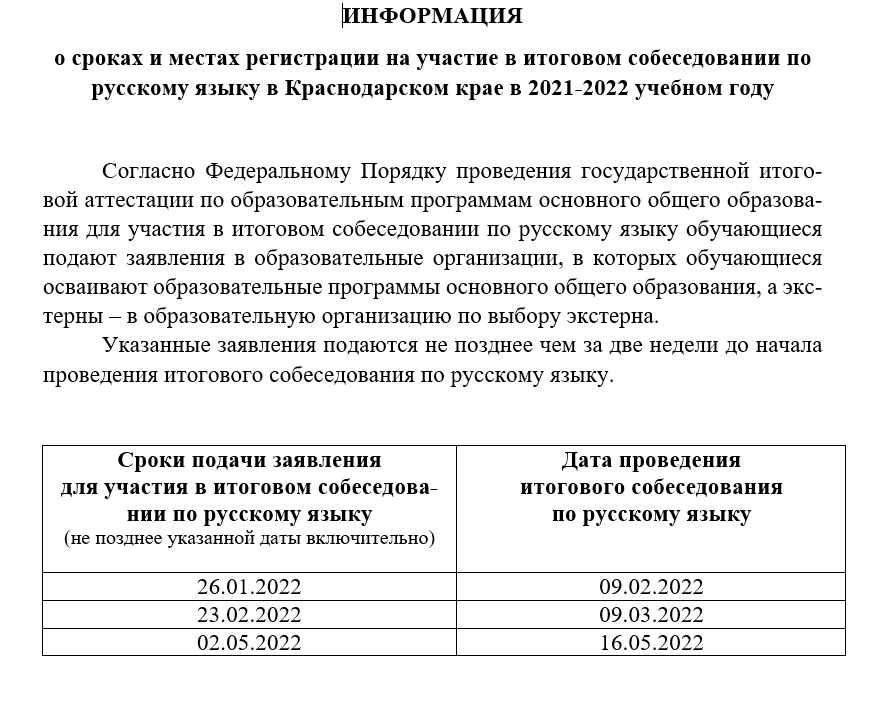 2. Информация:
о сроках подачи заявления на участие в ИС
о сроках проведения итогового собеседования
о сроках, местах и порядке информирования  о результатах ИС
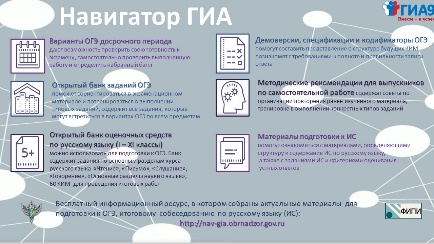 3. Информационные ресурсы для подготовки к ИС
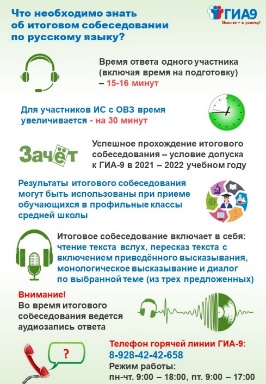 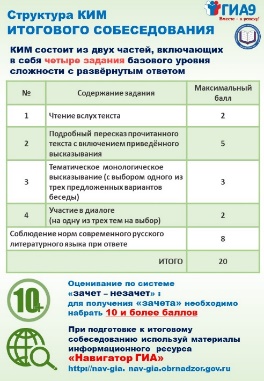 4. Информационные памятки для участников ИС
(письмо МОНиМП КК  от 25.11.2021 № 47-01-13-26630/21
Проверить актуальность
Организация работы в ОО с обучающимися и их родителями (законными представителями)
1. Проведение классных часов и родительских собраний по вопросам ИС
получение результата «зачёт» за ИС является одним их необходимых условий допуска к прохождению ГИА-9

для участия в ИС обучающиеся подают заявления в своих школах не позднее 26 января 2022 года

 ИС обучающиеся проходят в своих школах 9 февраля 2022 года

результаты ИС обучающиеся узнают в своих школах не позднее 15 февраля 2022 года
 повторно допускаются к ИС в дополнительные сроки (9 марта и 16 мая) обучающиеся, получившие результат «незачёт», не завершившие или не явившиеся на ИС по уважительным причинам (документально подтвержденным)
в дистанционной форме проходят ИС те участники, которые переведены приказом ОО на обучение с использованием дистанционных образовательных технологий
2. Информирование под подпись участников ИС и их родителей (законных представителей)
о порядке проведения ИС (утвержден приказом МОНиМП КК от 26.01.2021 № 184)

о местах и сроках проведения ИС 

о ведении во время проведения ИС аудиозаписи ответов участников ИС
 
о времени и месте ознакомления с результатами ИС, а также о результатах, полученных участниками ИС
Задачи:
Разместить  в разделах  сайтов МОУО и ОО:
актуальные документы и материалы по организации проведения итогового собеседования по русскому языку

 актуальные телефоны «Горячей линии» по проведению  итогового собеседования
Обновить информацию по вопросам итогового собеседования на стендах в образовательных организациях
Проинформировать под подпись участников ИС и их родителей (законных представителей)

о порядке проведения ИС, утвержденном МОНиМП КК;
о местах и сроках проведения ИС ;
о ведении во время проведения ИС аудиозаписи ответов участников ИС; 
о времени и месте ознакомления с результатами ИС, а также 
о результатах, полученных участниками ИС
БЛАГОДАРИМ 
за 
ВНИМАНИЕ
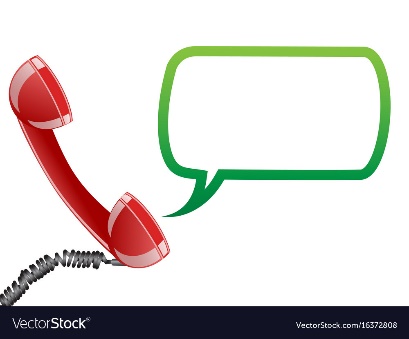 8(928)42-42-658
«Горячая линия» по вопросам организации проведения
 итогового собеседования по русскому языку